Συμβουλευτική σε άτομα με αναπηρίαΜελέτη περίπτωσης: Άτομο με πρόβλημα όρασης
Συμβουλευτική κοινωνικά ευάλωτων ομάδων
Η έννοια των ατόμων με  ειδικές εκπαιδευτικές ανάγκες / αναπηρία
Σύμφωνα με το νόμο 2817/2000, «άτομα με ειδικές εκπαιδευτικές ανάγκες» θεωρούνται τα άτομα που έχουν σημαντική δυσκολία μάθησης και προσαρμογής εξαιτίας σωματικών, διανοητικών, ψυχολογικών, συναισθηματικών και κοινωνικών ιδιαιτεροτήτων.
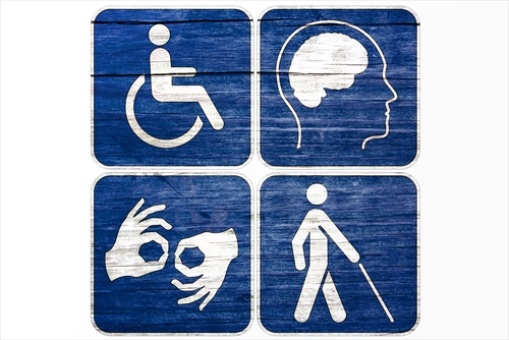 Κατηγορίες ατόμων με ειδικές ανάγκες ή αναπηρία
Άτομα με αισθητηριακές διαταραχές
Άτομα με κινητικά προβλήματα (νευρολογικές μειονεξίες, με ορθοπεδικές ή μυοσκελετικές αναπηρίες και με σοβαρά προβλήματα υγείας)
Άτομα με μαθησιακές δυσκολίες
Άτομα με ιατρικής φύσεως παθήσεις
Άτομα με αναπτυξιακές διαταραχές
[Speaker Notes: Ρικής]
Χαρακτηριστικά των ατόμων με ειδικές ανάγκες / αναπηρία
Τα άτομα με αναπηρία διαφοροποιούνται από τα άτομα τυπικής ανάπτυξης σε:
Νοητικό επίπεδο
Αισθητήριες ικανότητες
Ικανότητες επικοινωνίας
Συμπεριφορά και συναισθηματική ανάπτυξη
Φυσική κατάσταση
(Σιδηροπούλου – Δημακάκου, 2008)
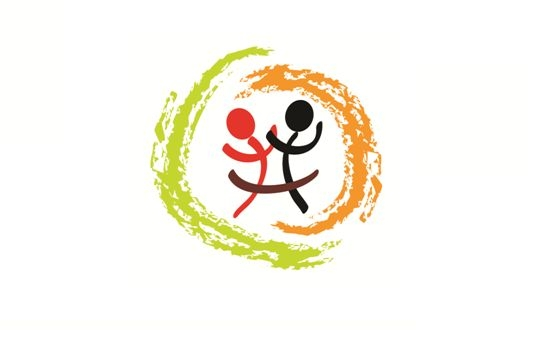 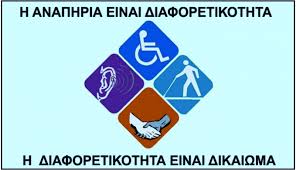 Στόχος της ειδικής αγωγής
η υποβοήθηση, η υποστήριξη και η βελτίωση της σωματικής, συναισθηματικής, πνευματικής και κοινωνικής κατάστασης των παιδιών και των εφήβων.
η επαγγελματική αποκατάσταση και μέσω αυτής η κοινωνική τους ενσωμάτωση.
Προσωπικά χαρακτηριστικά του επιτυχημένου συμβούλου (1)
Να έχει ικανότητα για δημιουργία εποικοδομητικής σχέσης και γενικότερα να του αρέσει να εργάζεται με ανθρώπους.
Να έχει καθαρή εικόνα για την ενδοπροσωπική και διαπροσωπική του ανάπτυξη και να αποδέχεται τον εαυτό του.
Να έχει ένα προσωπικό σύστημα αξιών με το οποίο να δεσμεύεται αλλά και να κατανοεί και να αναγνωρίζει την επίδραση του στη συμπεριφορά του ως σύμβουλος αλλά και γενικότερα. Επίσης, να έχει την ικανότητα να εξερευνά και να αξιολογεί αυτό το σύστημα σε μια πορεία αυτογνωσίας.
Προσωπικά χαρακτηριστικά του επιτυχημένου συμβούλου (2)
Να έχει την ικανότητα και το θάρρος να αναγνωρίζει και να καταρρίπτει κατά το δυνατόν προσωπικά στερεότυπα και προκαταλήψεις. Να μην είναι δηλαδή άκαμπτος και δογματικός.
Να μπορεί να αντιμετωπίζει δυσκολίες και προβλήματα που εμφανίζονται κατά τη διάρκεια της συμβουλευτικής διαδικασίας, χωρίς να αποδιοργανώνεται η εργασία και η ζωή του.
Να αντιλαμβάνεται τους άλλους ανθρώπους και τις προθέσεις τους με θετική διάθεση. Να έχει εμπιστοσύνη στον εαυτό του και στις ικανότητες του.
Ρόλος εκπαιδευτή – συμβούλου  σε άτομα με αναπηρία  (1)
Οι σύμβουλοι των ατόμων με αναπηρία πρέπει να είναι γνώστες: 
της ισχύουσας νομοθεσίας και πολιτικής 
των χαρακτηριστικών των διαφόρων τύπων αναπηρίας 
των συνεπειών τους στην εργασιακή συμπεριφορά
των ευκαιριών της αγοράς εργασίας
των μοντέλων επαγγελματικού προσανατολισμού
Ρόλος εκπαιδευτή – συμβούλου  σε άτομα με αναπηρία  (2)
των συνεπειών των κοινωνικών στερεοτύπων στην αυτοεκτίμηση τους
των μοντέλων ανάπτυξης προεπαγγελματικών και κοινωνικών δεξιοτήτων 
των τρόπων συνεργασίας με άλλους ειδικούς ώστε να διευκολυνθεί η επαγγελματική εξερεύνηση και ο σχεδιασμός σταδιοδρομίας των ατόμων με αναπηρία
(Σιδηροπούλου- Δημακάκου, 1995).
Ενέργειες του συμβούλου όταν εργάζεται με άτομα με αναπηρία
Ο σύμβουλος δίνει έμφαση:
στο «τι μπορούν να κάνουν»
στην ανάπτυξη δεξιοτήτων λήψης απόφασης
Η επαγγελματική συμβουλευτική μπορεί να προσφέρει σημαντική βοήθεια διδάσκοντας στους εφήβους με αναπηρία:
τα είδη των αποφάσεων, τις συνέπειές τους, τα βήματα προς μια ορθολογική απόφαση, τους παράγοντες που τη συνθέτουν και την πορεία προς την απόφαση. 
την επαγγελματική προετοιμασία. Η επαγγελματική προετοιμασία προϋποθέτει την παροχή βοήθειας για αύξηση κινήτρων, απόκτηση δεξιοτήτων αναζήτησης εργασίας κλπ.
την τοποθέτηση στην αγορά εργασίας. Στον τομέα αυτό αποδεικνύονται ιδιαίτερα αποτελεσματικά τα προγράμματα προσωρινής απασχόλησης .
(Σιδηροπούλου-Δημακάκου, 1998 ).
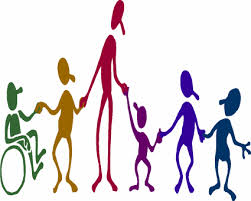 Οδηγίες  που προτείνουν οι Nathan & Hill  στους επαγγελματικούς συμβούλους που εργάζονται με «μειονοτικές» ομάδες:
Εξετάστε με ειλικρίνεια τις προκαταλήψεις σας και ρυθμίστε τις.
Αποδεχτείτε τα συναισθήματα θυμού και ματαίωσης που νιώθουν οι πελάτες.
Βοηθήστε  τους να δομήσουν την αυτοπεποίθησή τους και να αποκτήσουν διεκδικητικότητα.
Να θυμάστε ότι πολλοί άνθρωποι από μειονοτικές ομάδες θα έχουν βιώσει ένα μεγάλο αριθμό απορρίψεων.
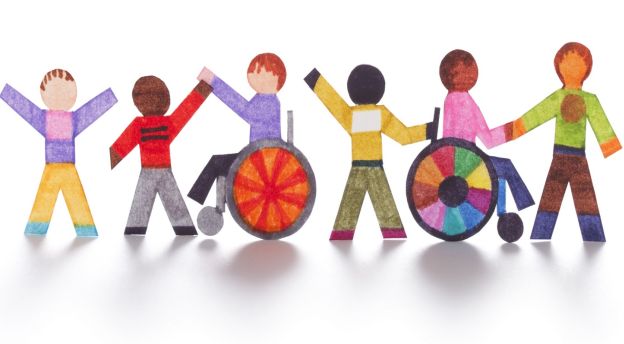 Μελέτη περίπτωσης
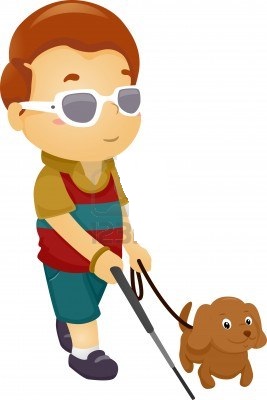 Μελέτη περίπτωσης
Στέλλα
17 ετών
Φοίτησε την Ά λυκείου σε γενικό λύκειο και στη Β΄ λυκείου κατευθύνθηκε  σε ΕΠΑΛ με ειδικότητα στους ηλεκτρονικούς υπολογιστές.
έχει προβλήματα όρασης
επάγγελμα μητέρας: ιδιωτικός υπάλληλος
επάγγελμα  πατέρα: ιδιωτικός υπάλληλος
έχει έναν αδερφό, 32 ετών. Εργάζεται σε δημόσια υπηρεσία 
τι λένε οι γονείς: να σπουδάσει και να δουλέψει σε κάποιο γραφείο.
Μελέτη περίπτωσης
τι  λένε οι φίλοι: να τελειώσει το σχολείο και να δουλέψει.
ενδιαφέροντα: της αρέσει η μουσική, οι ταινίες, τα ταξίδια και να ψάχνει πληροφορίες στον υπολογιστή.
σχολική βαθμολογία: Μέτρια μαθήτρια
εξωσχολικές δραστηριότητες:  βόλτες  με φίλους

    Της Στέλλας της αρέσει η ιδέα μελλοντικά να δουλέψει σε κάποιο γραφείο καθώς είναι κοινωνική, φιλική και της αρέσει να χειρίζεται τον υπολογιστή. Της αρέσει το μάθημα της έκθεσης, λογοτεχνίας και χημείας. Στις προηγούμενες τάξεις ήταν πολύ καλή μαθήτρια στα αρχαία ελληνικά.
Διαδικασία επαγγελματικής συμβουλευτικής και προσανατολισμού
αυτογνωσία του παιδιού
«ποιος είμαι;»
  αναγνώριση των κυριότερων
      χαρακτηριστικών 
  αναγνώριση των δυνατών - αδύνατων
      σημείων του εαυτού του και ευκαιρίες  -   
      εμπόδια του περιβάλλοντος του
 διερεύνηση δεξιοτήτων
 τεστ  δεξιοτήτων
 προβολή ιστορίας για την ανάπτυξη δεξιοτήτων
      διαχείρισης σταδιοδρομίας «Το μονοπάτι»
Διαδικασία επαγγελματικής συμβουλευτικής και προσανατολισμού
διερεύνηση ικανοτήτων
 τεστ ικανοτήτων

διερεύνηση ενδιαφερόντων
 τεστ ενδιαφερόντων «Holland»

αναγνώριση αξιών
 τεστ αξιών